Виды ПО
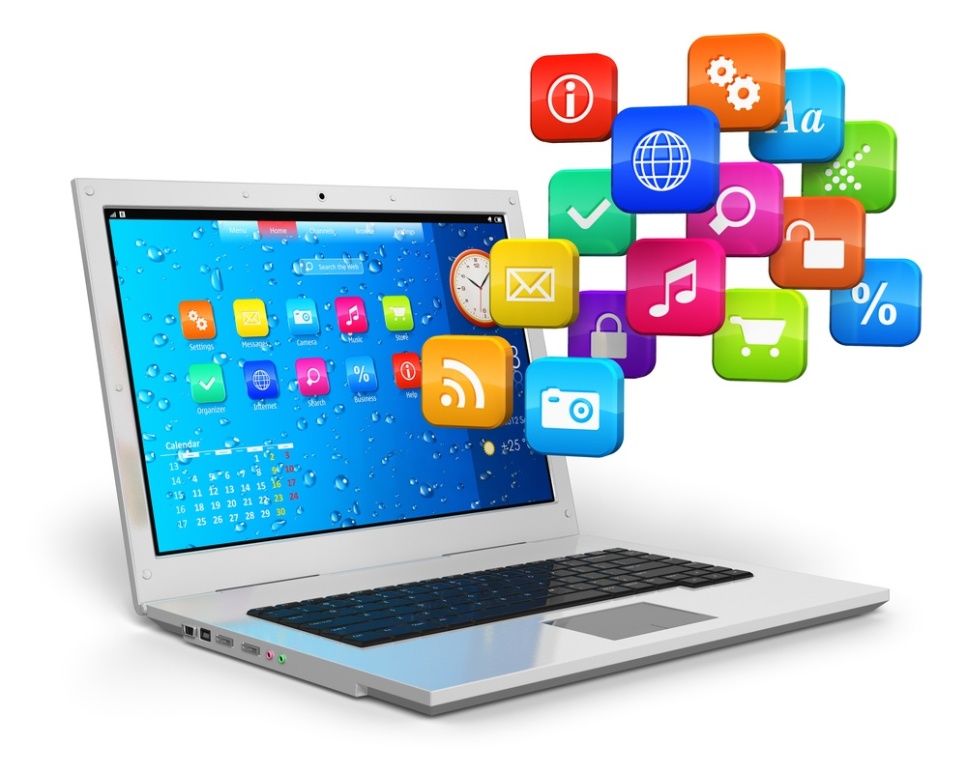 МБОУ «Школа №11»
ПК
Аппаратное обеспечение (hardware)
Программное обеспечение (software)
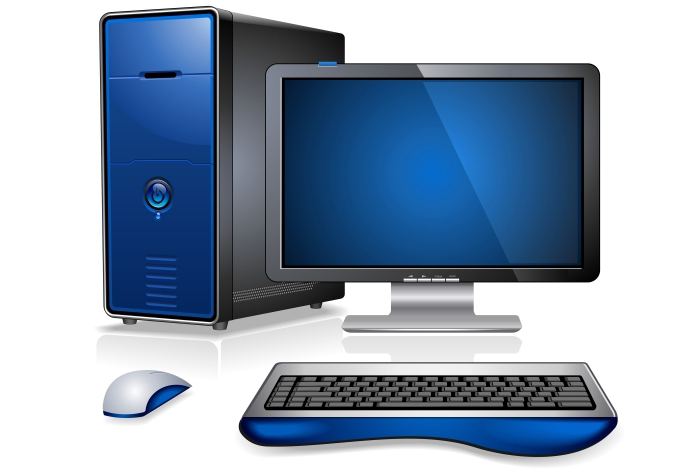 Классификация ПО
По степени тиражируемости: 
программное обеспечение, разрабатываемое на заказ 
программное обеспечение для крупных корпораций и организаций
программное обеспечение для массового потребителя
Классификация ПО
По степени переносимости:
платформозависимые
Кроссплатформенные
    По способу распространения и использования:
несвободные (закрытые)
открытые
свободные
Классификация ПО
По назначению программы:
системные
инструментальные
прикладные
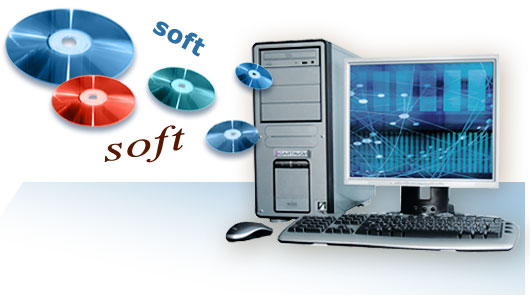 Классификация ПО
По видам программы делят на:
компонент: программа, рассматриваемая как единое целое, выполняющая законченную функцию и применяемая самостоятельно или в составе комплекса
комплекс: программа, состоящая из двух или более компонентов и (или) комплексов, выполняющих взаимосвязанные функции, и применяемая самостоятельно или в составе другого комплекса
Домашнее задание
Конспект: определения ко всем новым терминам по образцу.